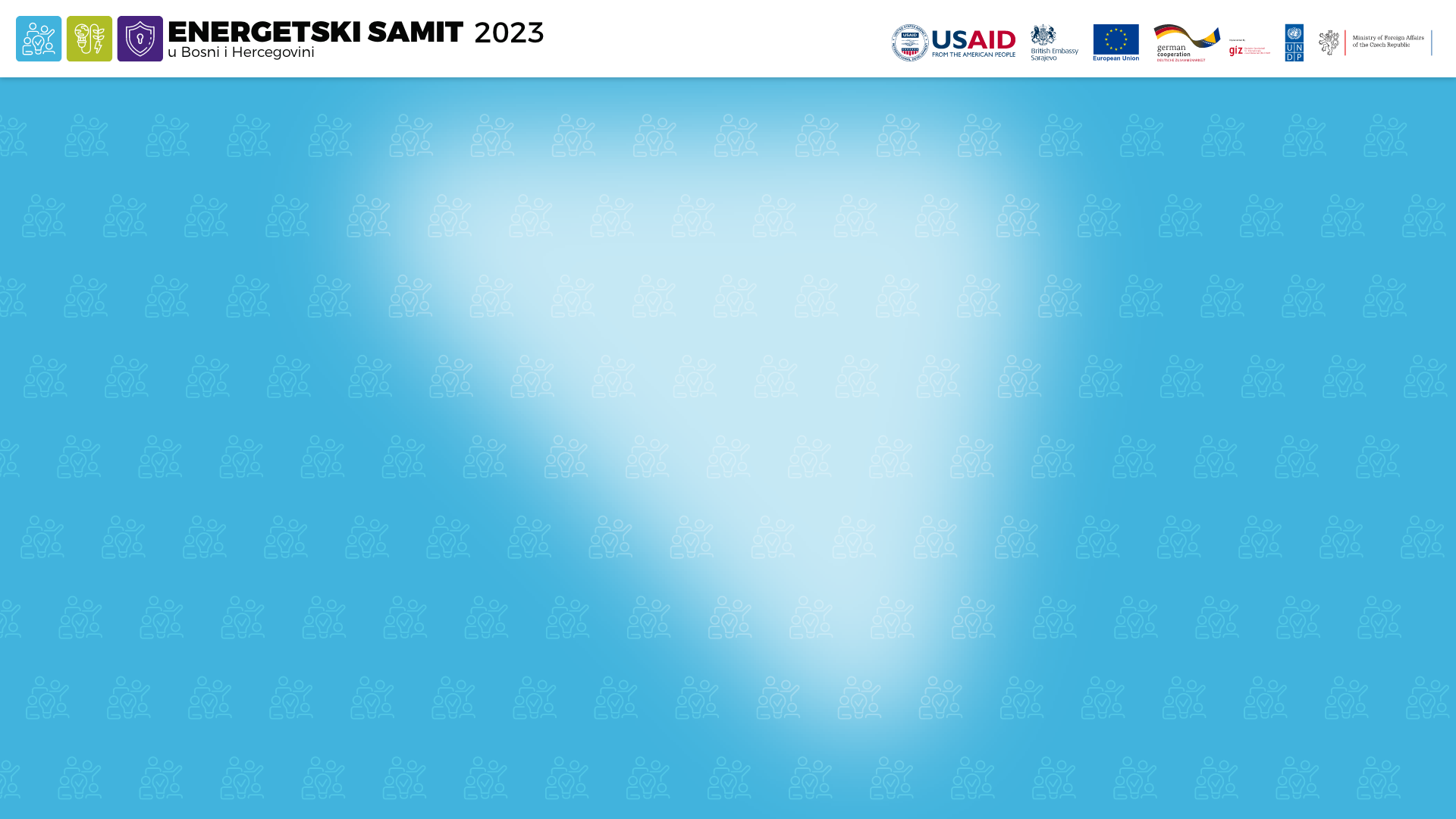 Strategije i Programi obnove zgrada u Bosni i Hercegovni
Neum, 27.04.2023.
Ciljevi za energetsku efikasnost u 2030.
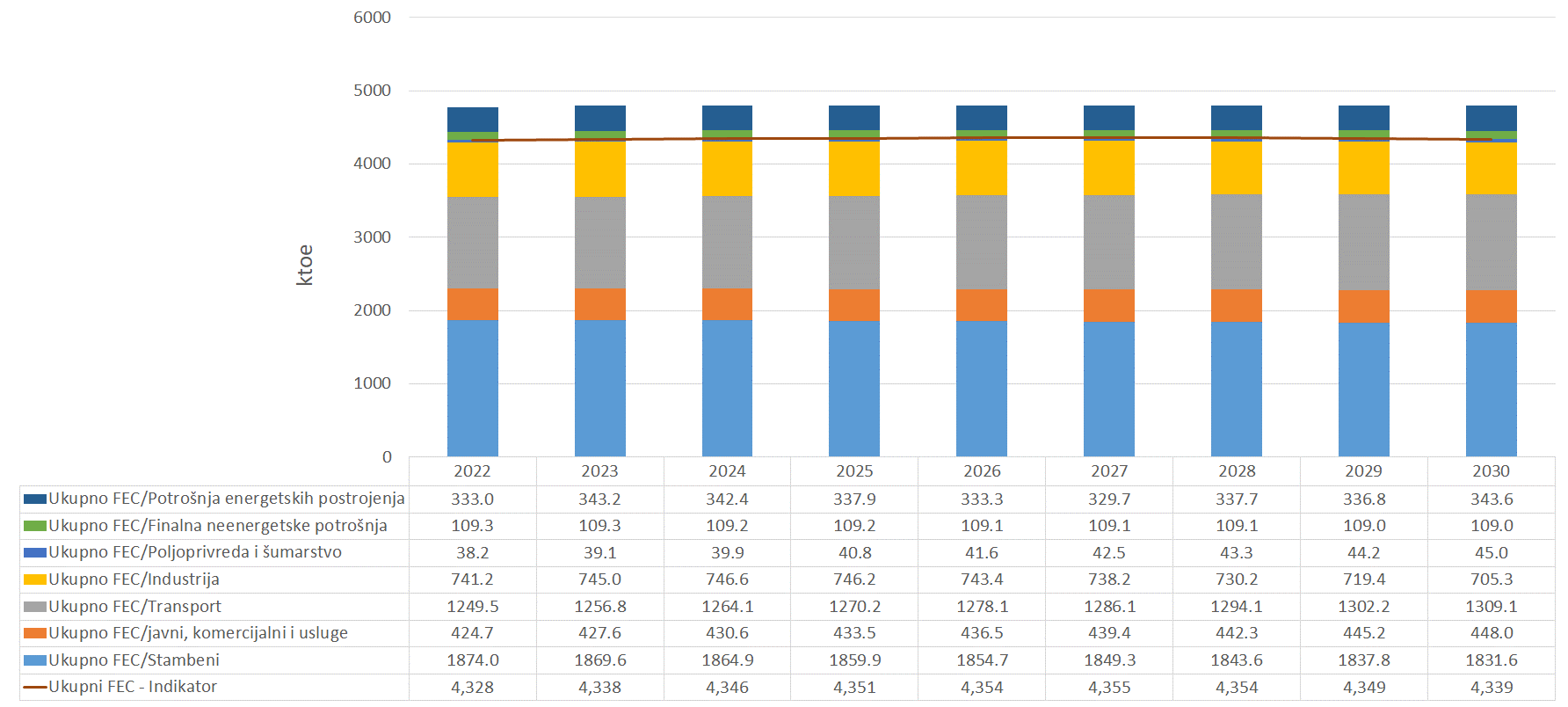 Usvojen ambiciozniji cilj za PEC u odnosu na prijedlog od MSTEO BiH
GIZ Projekat Dekarbonizacija energetskog sektora u BiH
Podprojekt 1

STRATEŠKI OKVIR ZA DEKARBONIZACIJU
Podprojekt 2

PROGRAMI OBNOVE STAMBENIH ZGRADA
Podprojekt 3

DEMONSTRACIJA INOVATIVNIH PROCESA
Reforma postojećih šema potpore OIE, Sudjelovanje građana: (ZOE), mjere za postizanje ciljeva NECP-a
Strategija obnove zgrada,programi obnove stambenog sektora, Sistemski pristup programu
Srž ovog okvira: NECP i ECP-ovi.
cilj
Poboljšani su uslovi za dekarbonizaciju energetskog sektora u BiH
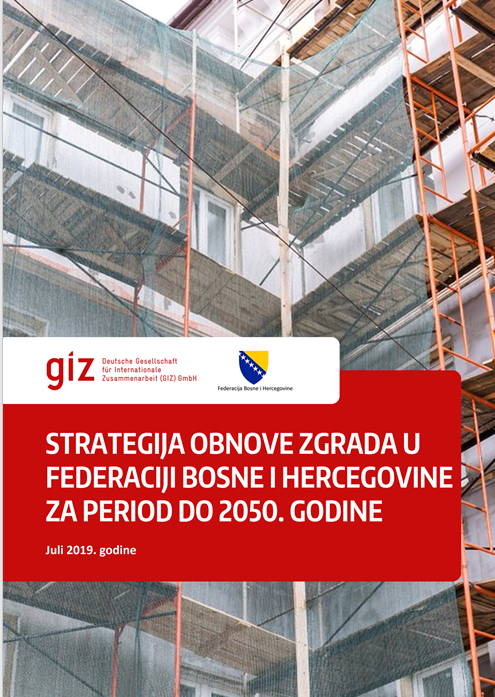 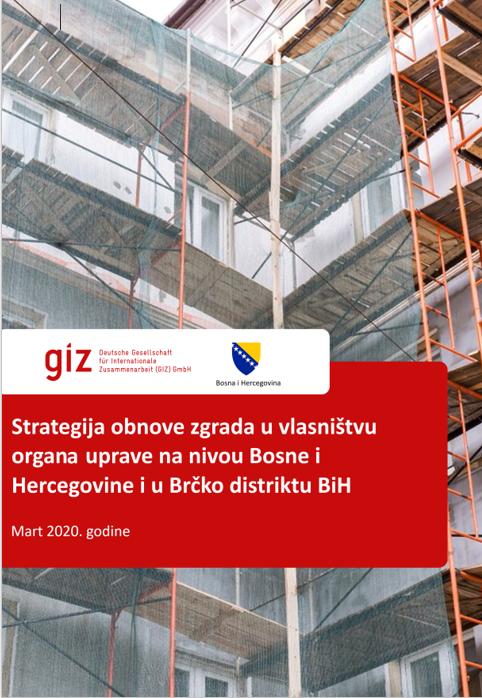 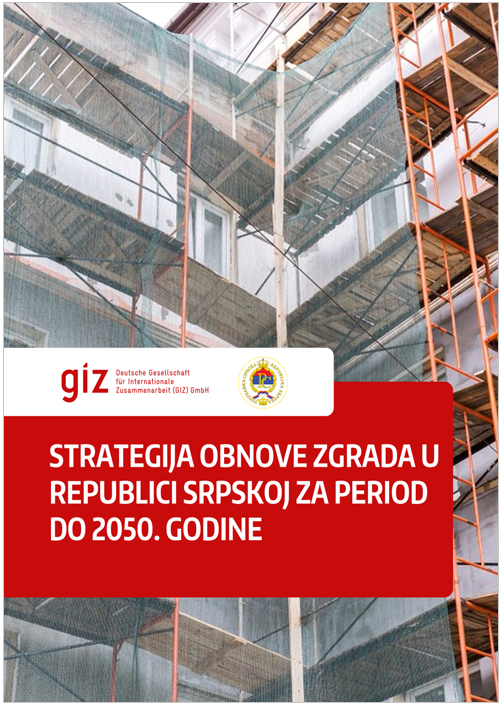 INTEGRALNA STRATEGIJA OBNOVE ZGRADA U BOSNI I HERECGOVINI ZA PERIOD DO 2050. GODINE
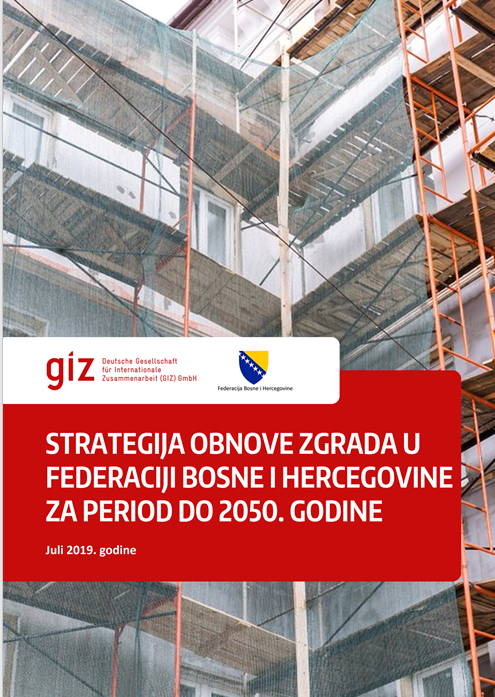 Očekivana potrošnja finalne energije stambenog sektora
Očekivane godišnje investicije za mjere energetske efikasnosti stambenog sektora da bi se dostigla očekivana potrošnja
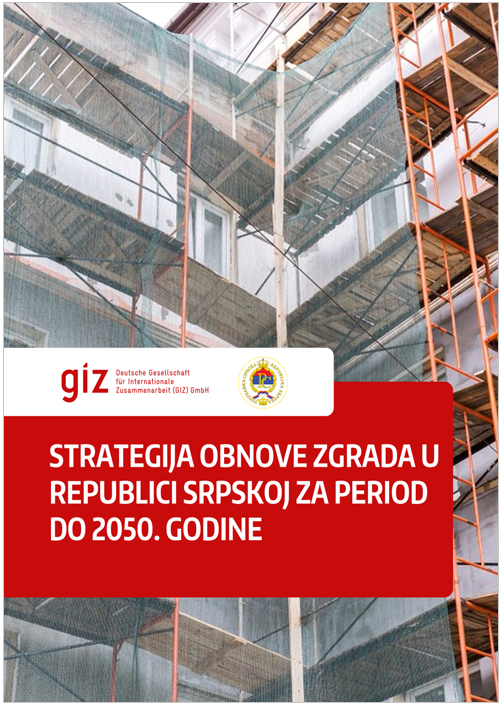 Očekivana potrošnja finalne energije stambenog sektora
Očekivane godišnje investicije za mjere energetske efikasnosti stambenog sektora da bi se dostigla očekivana potrošnja
Progami bazirani na održivim modelima,sa jasno definisanim koracima
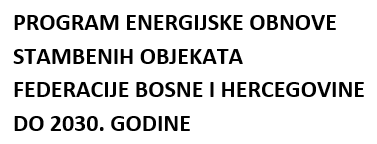 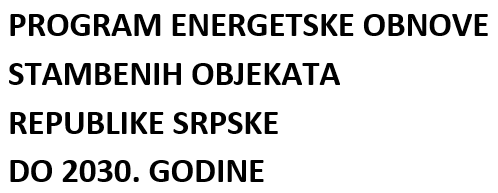 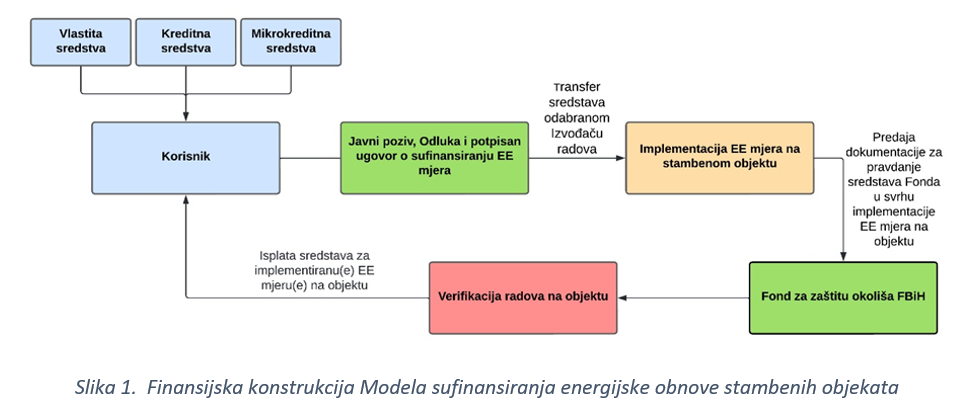 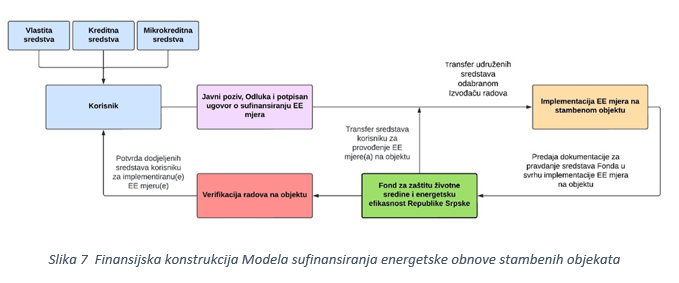 Finansijska konstrukcija modela za sufinansiranje energetske obnove stambenih zgrada
Aktivnosti USAID EPA projekta
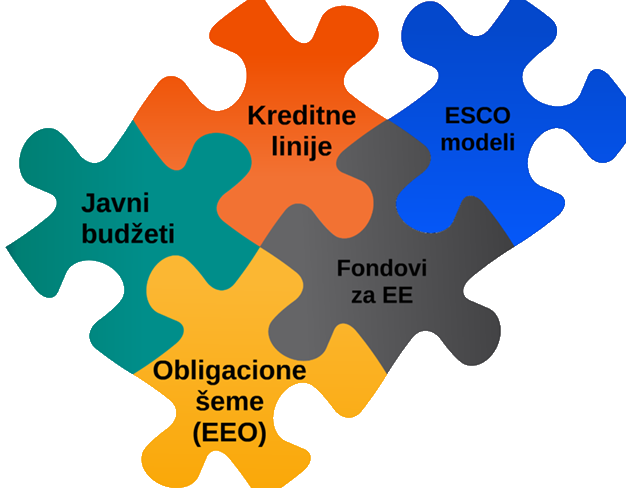 NECP i Strategije obnove zgrada predviđaju uvođenje obligacionih šema kao modela finansiranja mjera EE
USAID EPA radi na pripremi modela Obligacionih šema za energetsku efikasnost
Uključuje sveobuhvatno sistemsko rješenje za finansiranje mjera energetske efikasnosti kao i implementaciju
USAID EPA je napravio alat za izradu scenarija prikupljanja naknada iz energenata kako bi se zadovoljile potrebe finansiranja mjera EE i ciljevi postavljeni kroz NECP

Dodatna tehnička asistencija za Fond za zaštitu okoliša FBiH
E-prijava - IT sistem za online prijavu domaćinstava i malih i srednjih preduzeća za podsticaje za EE mjerama
Analiza tržišta roba i usluga za EE sektor
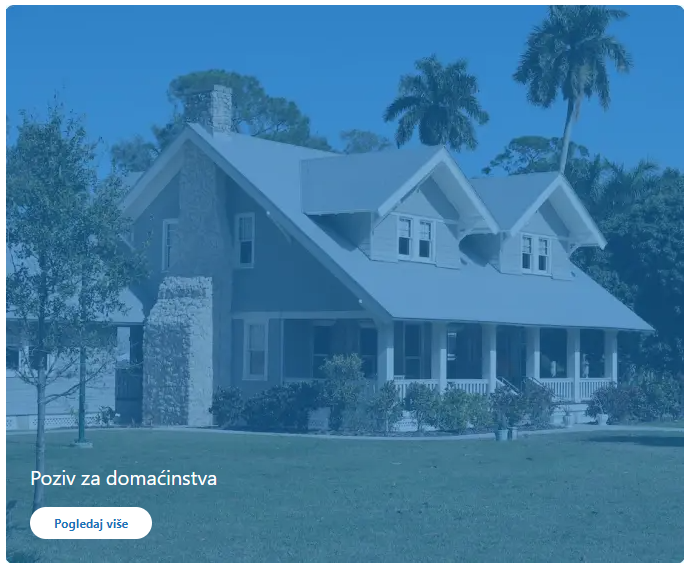 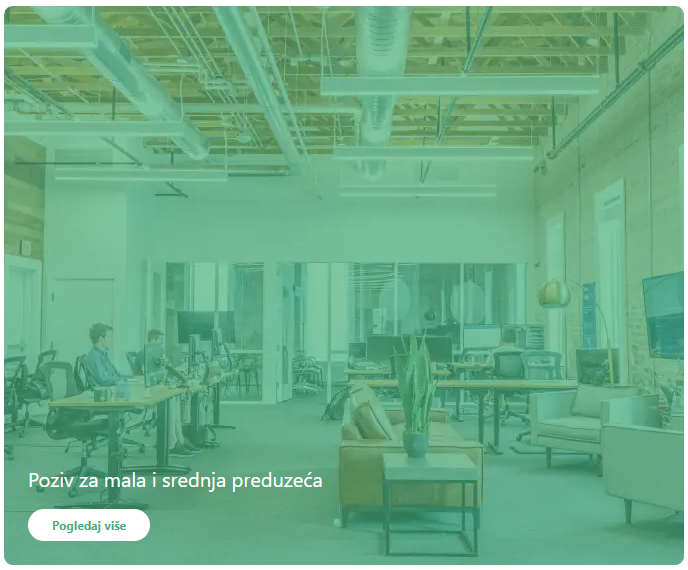 Hvala!